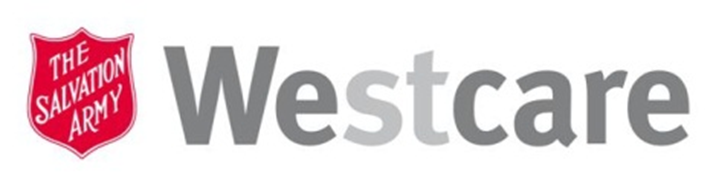 Playing Around in Resi:Taking Good Care and Making it Great
Enhancing Good Care provided by Therapeutic Residential Care model through inclusion of:
Sensory Profiles; 
Staff development;
Body based interventions; and 
Establishment of regular play based therapies within the TRC house.
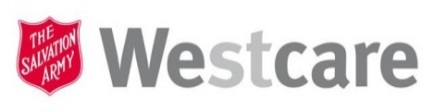 Conrad Street
The typical client in TRC at Westcare has a complex history of relational trauma and disruption and have presentations that reflect a life of inconsistent care, abuse, neglect and rejection.
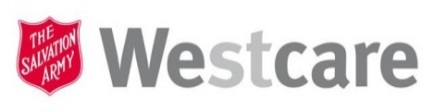 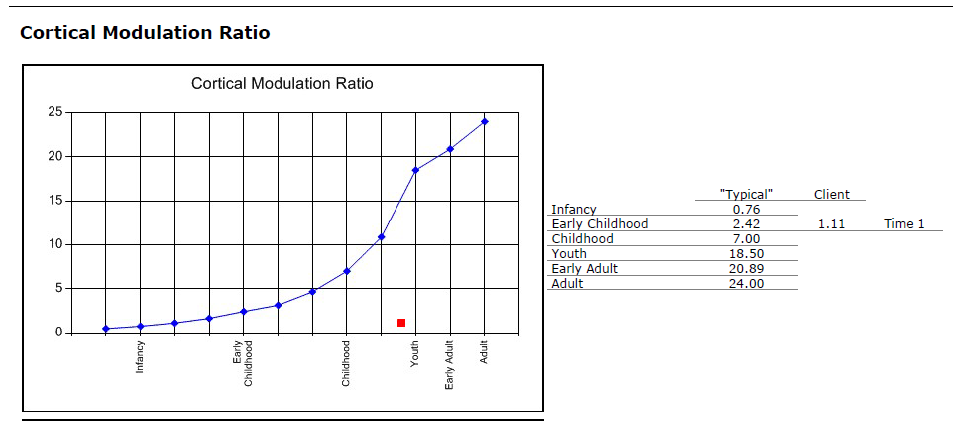 Priority for intervention is RELATIONAL, 
BODY BASED & NON VERBAL
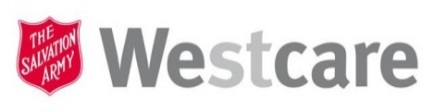 Young people need a sense of safety in order for any Therapeutic treatment to be effective. Not just safety of the physical environment, but a felt, physiological sense of safety.
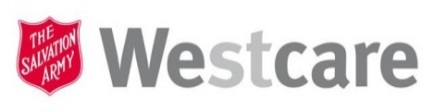 REPAIR Model
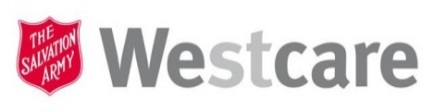 Why Sensory Assessment?
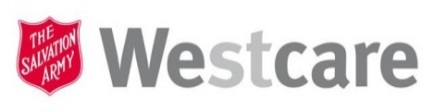 Why Play?
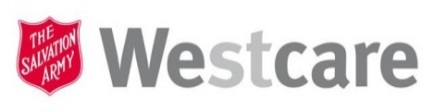 TRC ‘Plus’
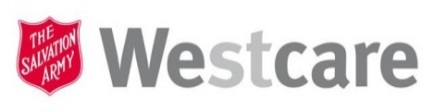 Ongoing Practice Development with Staff
Ongoing Review and Reflective Practice with Staff
Ongoing provision of Therapeutic Care interventions, both general to TRC House and Specific to Young Person
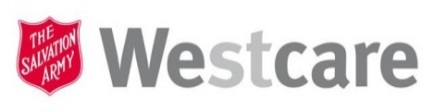 TRC UNIT STAFF

Additional TrainingContributing to AssessmentDeveloping Shared Language
Feedback & Recommendations
Intervention Planning
Integrated Therapeutic Plan
Feedback & Input from YP
Implementation
YOUNG PEOPLE

Complete Self Report Tools
Sensory Profiles to OT
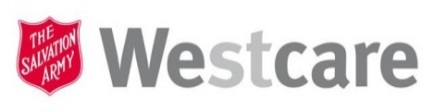 Conrad St Unit Staff
Additional Training & Development
Drawing out expertise and specific knowledge of young person ; the Unit Staff often already know so much
Developed shared language for understanding needs of young person
Participate in assessment and development of Intervention Plans
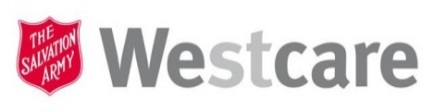 Sensory Profile Assessment
Occupational Therapist with Take Two
Integrates knowledge from previous Take Two assessments
Sensory Profile 2: Carer Report & Young Person Self Report
Additional Questionnaire for Carers, Parents, Teachers
Additional tools regarding Triggers, Calming Strategies and Emotions completed by Young Person
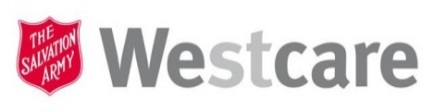 Intervention Planning: Individual
SP Report Recommendations integrated with NMT Tool findings
Staff use SP Report recommendations & NMT Priorities to complete intervention plans for Young Person
Staff compile list of equipment, activities and resources needed to support Young Person 
Staff identify what strategies can be used at different times of day and different spaces
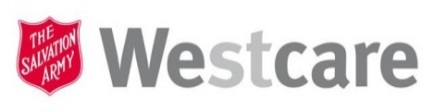 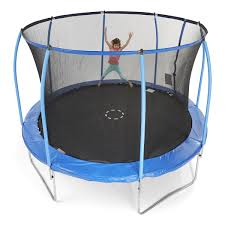 Interventions: Whole of House
Purchase of sensory toys and equipment for each room
Established weekly routines and rhythms
Inclusion of play, games, sensory based activities throughout the day
Staff feel confident to interact with young people and make assessments based on their arousal levels
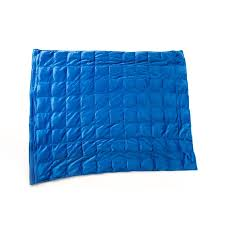 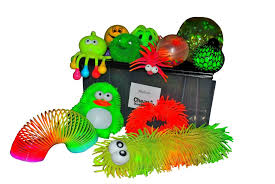 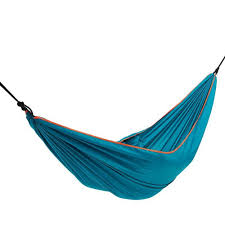 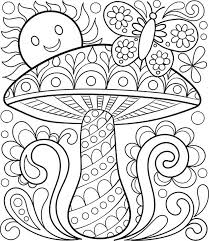 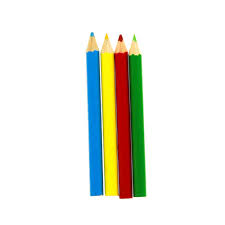 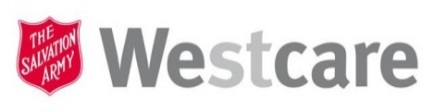 Interventions: Whole of House
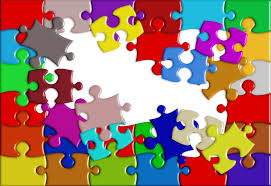 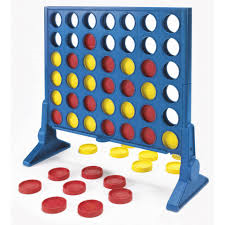 Weekly Play Therapy Sessions
Both staff and young people to participate
Potential for individual work as indicated
Music & Art Sessions
Alternating on ‘Conrad Tuesdays’
Provided by Therapists experienced with client group
Equine Mentor Program
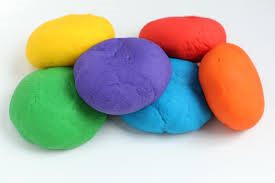 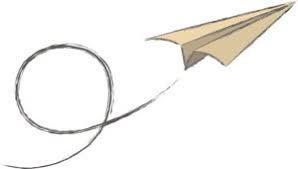 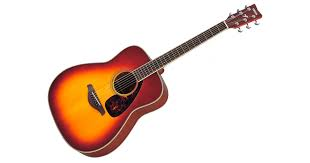 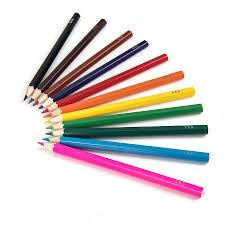 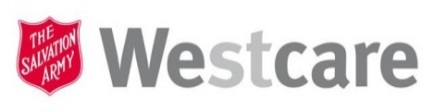 Our aim is to create a sensory rich Therapeutic Environment that has the same routines, rhythms and opportunities regardless of who is home and what staff are on.
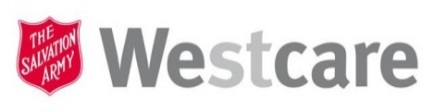 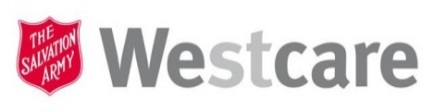 Client Example
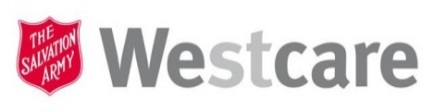 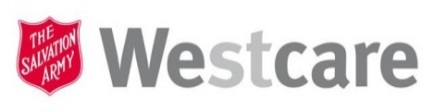 Imagine going into a dark room and trying to find your way around. The sensory profiles project is like a torch that gives us insight into smells, fabric, weight, light, colour that can help them and staff to be able to work with a better understanding.
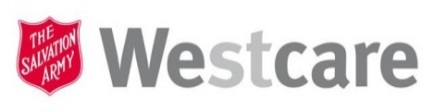 Outcomes & Observations
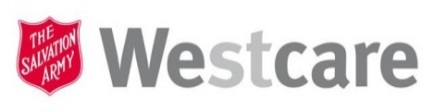 Challenges & Opportunities
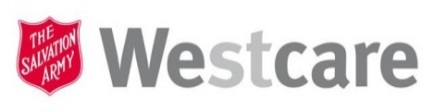